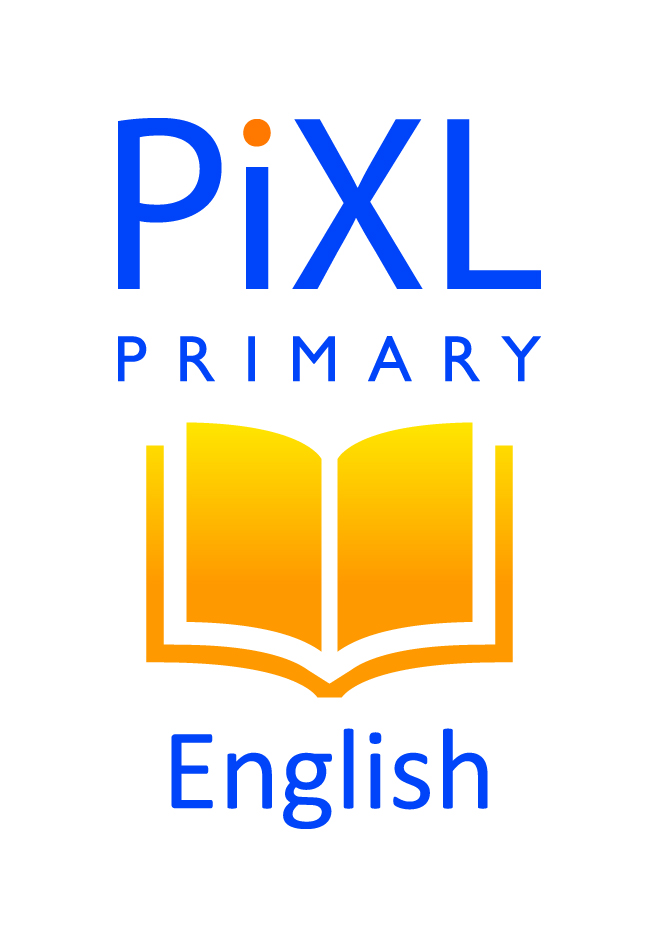 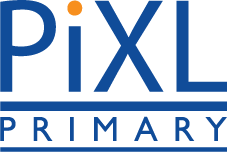 .
GPS
Y4 G1b: Uses Standard English forms for verb inflections
(e.g. we were, I did)
Commissioned by The PiXL Club Ltd.
November 2019
This resource is strictly for the use of member schools for as long as they remain members of The PiXL Club. It may not be copied, sold nor transferred to a third party or used by the school after membership ceases. Until such time it may be freely used within the member school.
All opinions and contributions are those of the authors. The contents of this resource are not connected with nor endorsed by any other company, organisation or institution.
PiXL Club Ltd endeavour to trace and contact copyright owners. If there are any inadvertent omissions or errors in the acknowledgements or usage, this is unintended and PiXL will remedy these on written notification.
© Copyright The PiXL Club Limited, 2019
Teacher Guidance
Resources for teaching Standard English forms for pronouns and adverbs are also available (see Year 4 GPS resources).

Common misconceptions to be aware of:
Incorrect assumption that after a singular noun, the singular form of the verb should always be used, e.g. Her friend is waiting by the library. Reality: a name or singular noun may be part of a list of two or more. If this is the case, then the plural form of the verb should be used, e.g. Lucy and her friend are waiting by the library.
Misconception that, if the noun immediately before the verb is plural, the plural form of the verb should always be used, e.g. The books are expensive. Reality: in some noun phrases, the last noun in the noun phrase may be plural whilst the noun phrase as a whole is singular, e.g. The box of books is expensive.
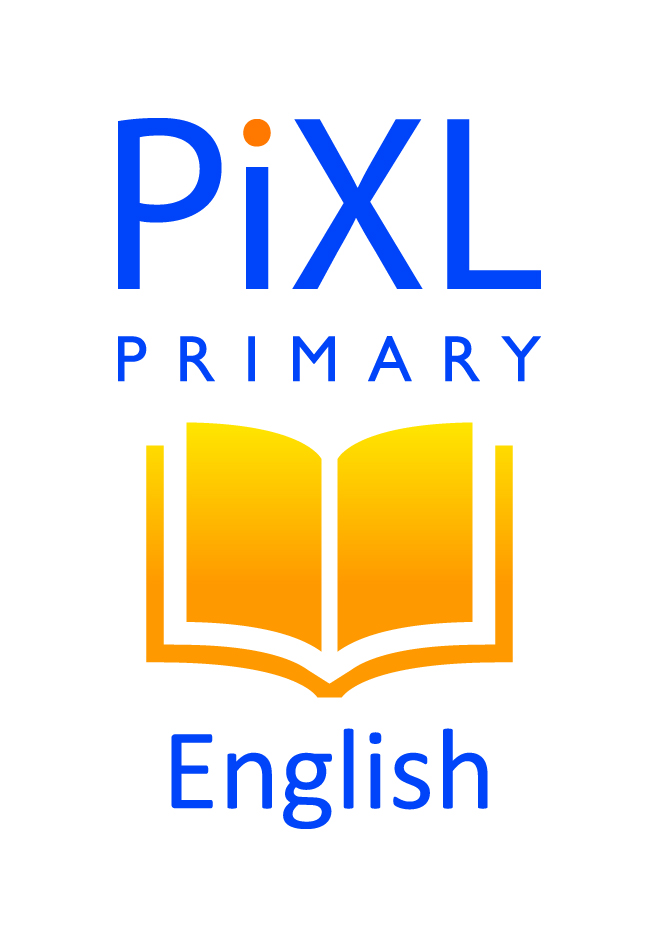 Standard English
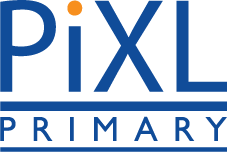 Standard English is the formal version of spoken English.
I did my homework     last night.
I done my homework last night.
Standard English
Non-standard English
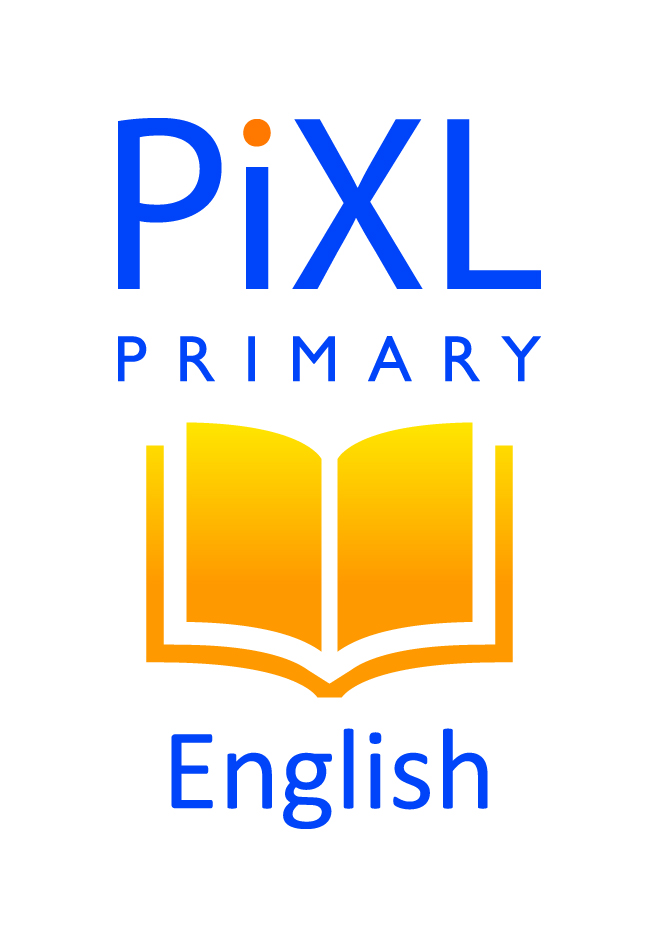 Standard English
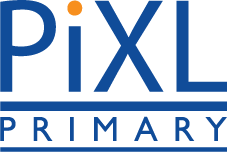 There are many informal versions of English that are used in different parts of the country.
I were exhausted after the race.
We was late for the bus this morning.
They done lots of work today.
You ain’t finished yet.
These examples are not Standard English.
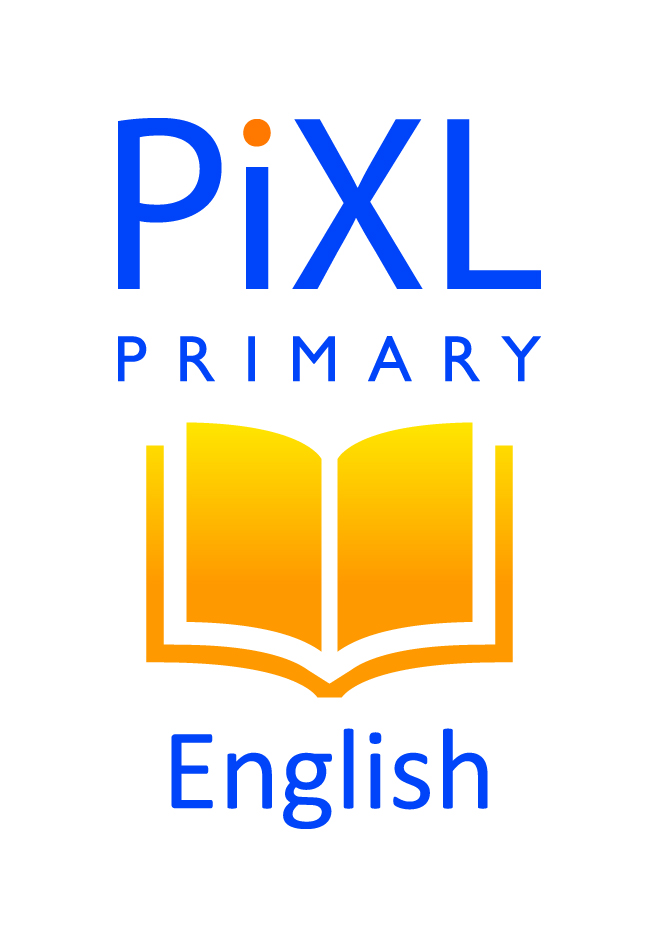 Standard English
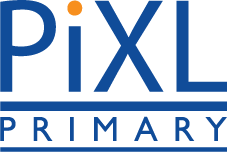 In Standard English, the verb and subject must agree.
I were
I was
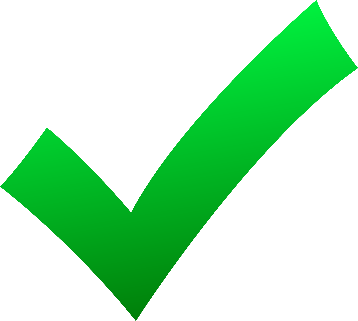 They was
They were
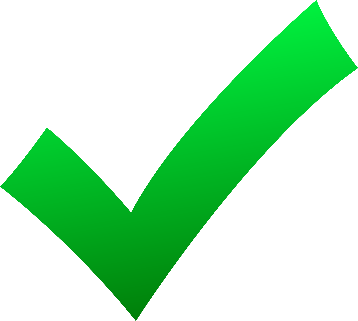 We is
We are
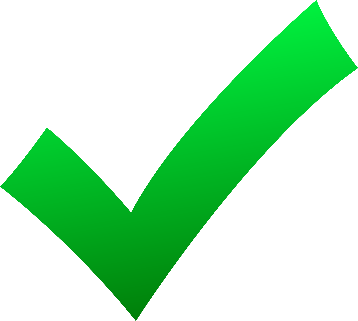 She are
She is
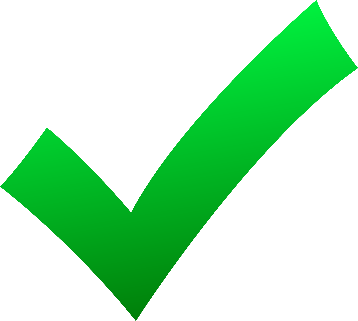 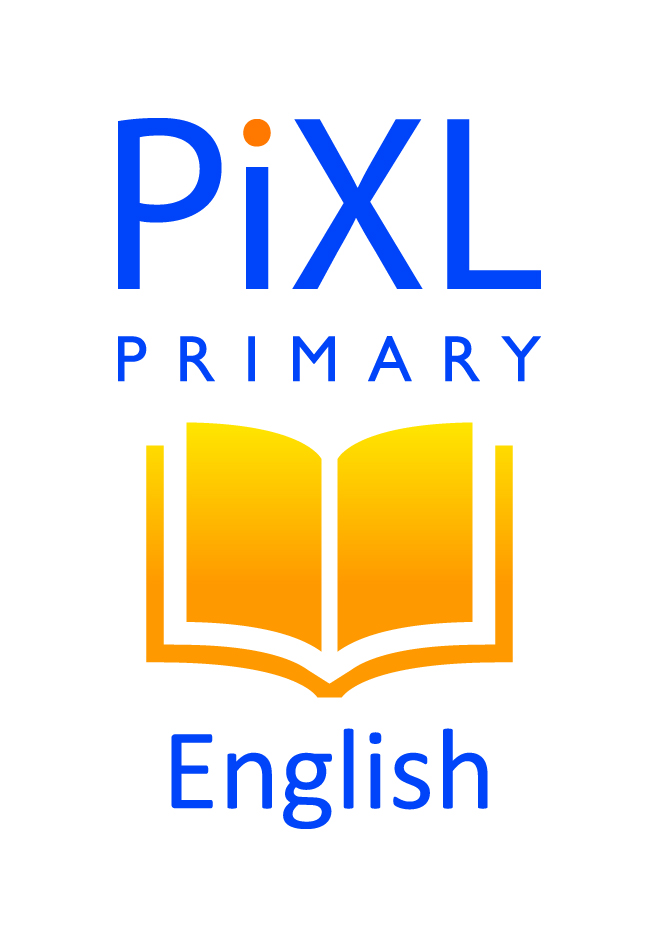 Standard English
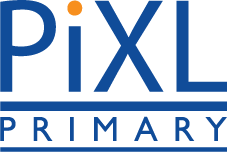 In Standard English, the verb and subject must agree.
I was
You were
She/He/It was
We were
They were
I am
You are
She/He/It is
We are
They are
Forms of ‘to be’
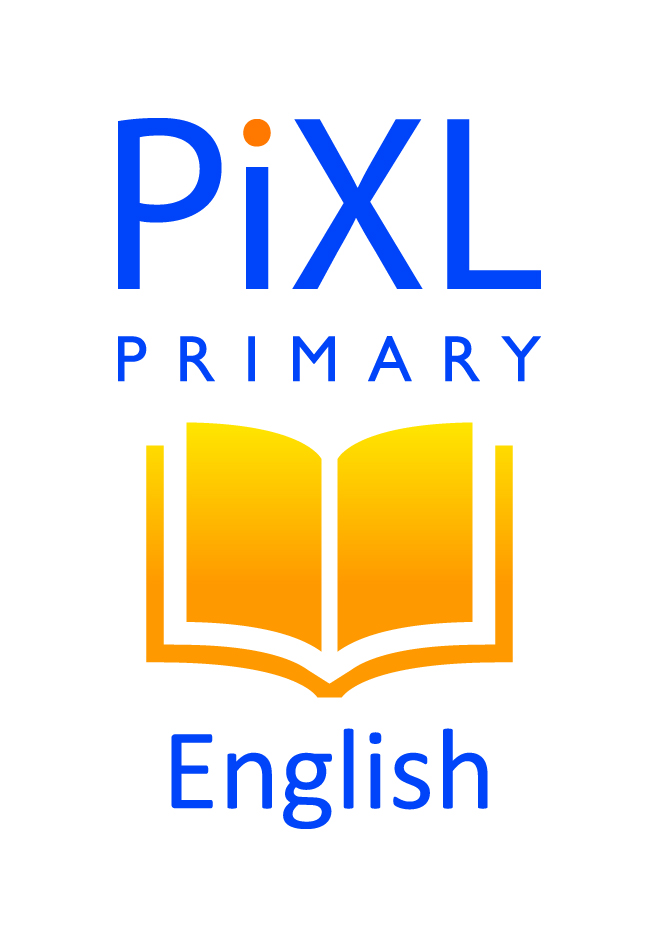 Standard English
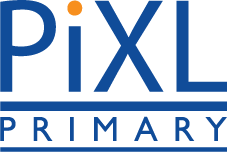 In Standard English, the verb and subject must agree.
I had
You had
She/He/It had
We had
They had
I have
You have
She/He/It has
We have
They have
Forms of ‘to have’
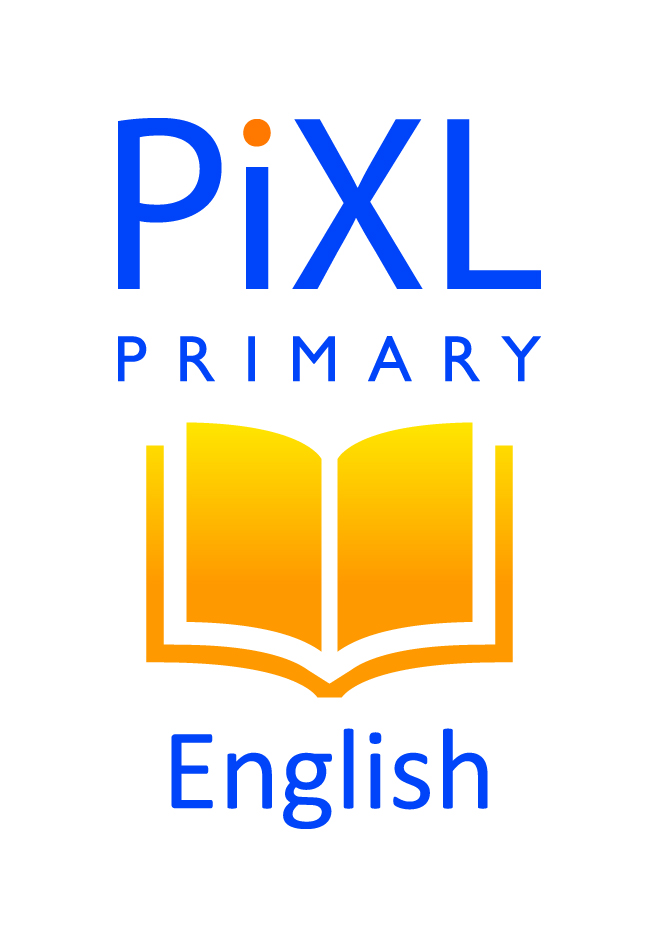 Standard English
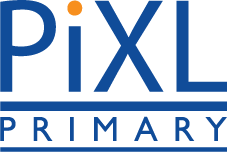 In Standard English, the verb and subject must agree.
I did
You did
She/He/It did
We did
They did
I do
You do
She/He/It does
We do
They do
Forms of ‘to do’
Note: you can also use ‘I have done’, ‘You had done’ etc.
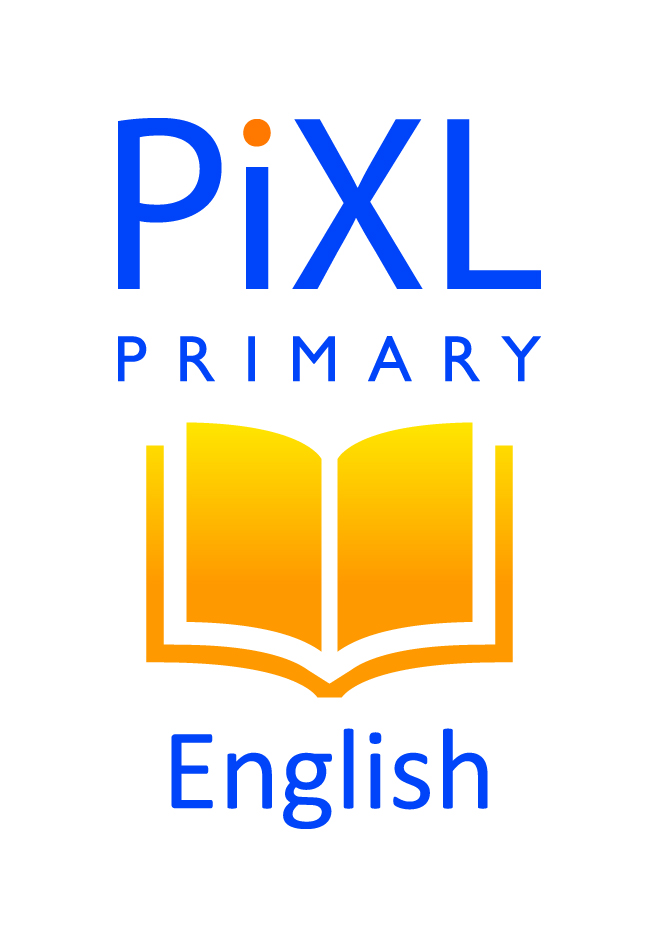 Standard English
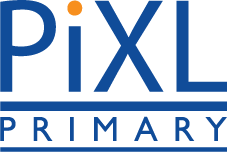 After a singular noun/noun phrase, use the singular verb form.
Her friend are in the hall.
Her friend is in the hall.
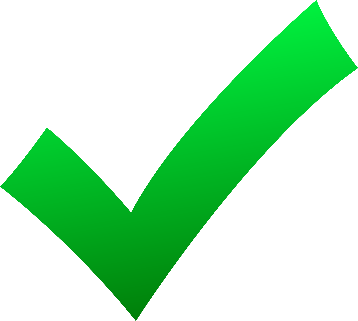 Some noun phrases may be plural even if they end with a singular noun.
Lucy and her friend is in the hall.
Lucy and her friend are in the hall.
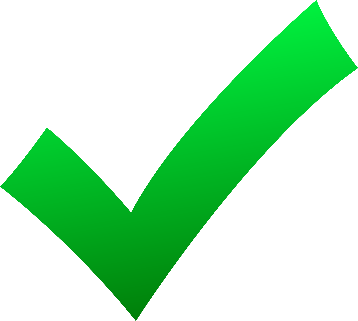 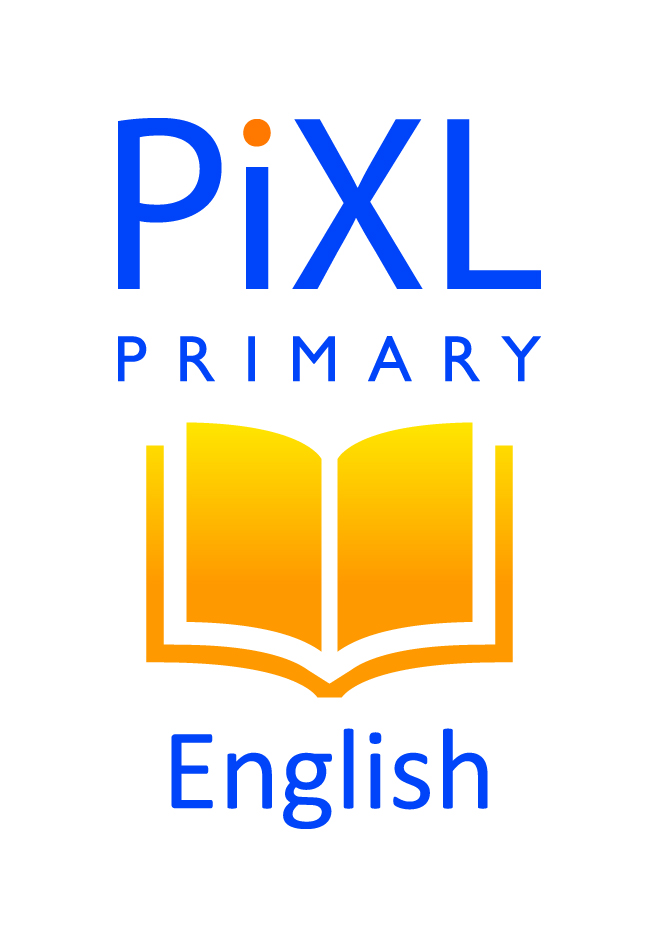 Standard English
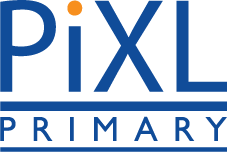 After a plural noun/noun phrase, use the plural verb form.
The books was on the shelf.
The books were on the shelf.
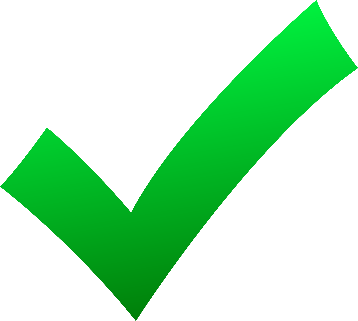 Some noun phrases may be singular even if they end with a plural noun.
The box of books were on the shelf.
The box of books was on the shelf.
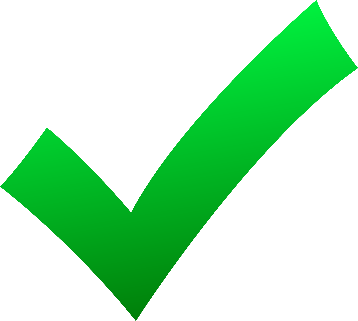 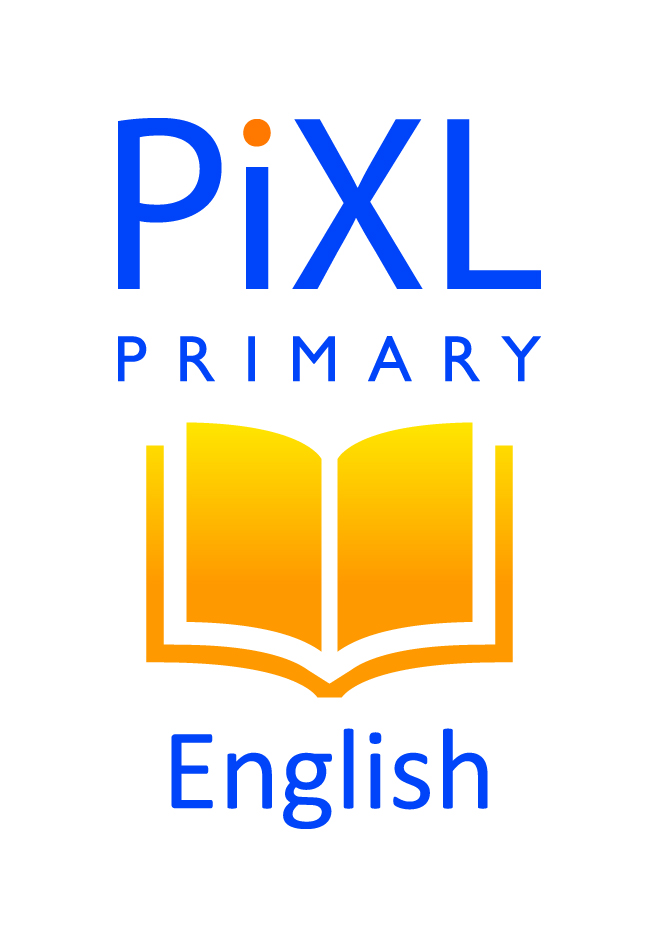 Practise
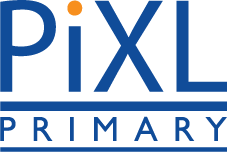 Circle the correct word in each pair to complete the sentences below in Standard English.
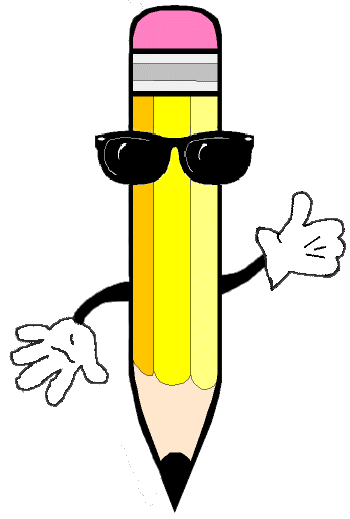 Some of my friends ( has / have ) decided to go for a walk.
 

My aunt and uncle ( was / were ) in Glasgow last week.
 

This bag of marbles ( is / are ) very expensive.
Remember: in Standard English forms, the verb and subject must agree.
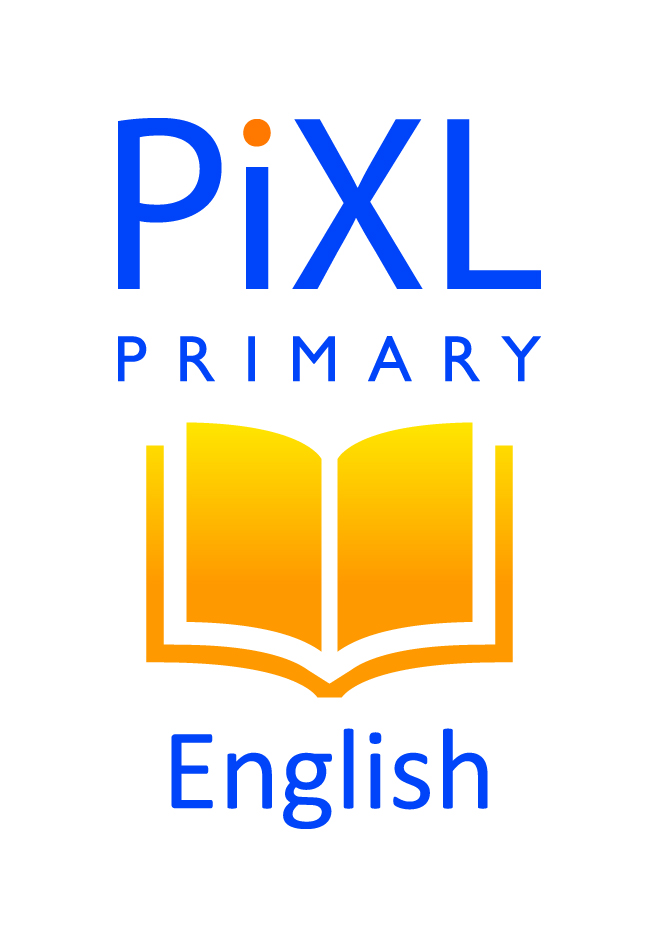 How did you do?
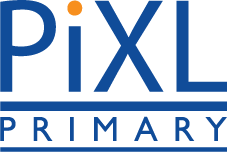 Circle the correct word in each pair to complete the sentences below in Standard English.
Some of my friends ( has / have ) decided to go for a walk.
 

My aunt and uncle ( was / were ) in Glasgow last week.
 

This bag of marbles ( is / are ) very expensive.
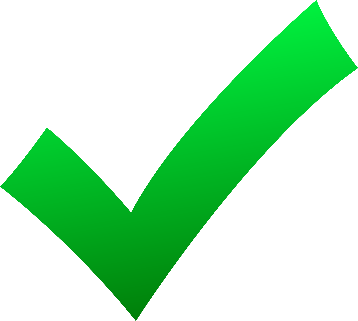 Remember: in Standard English forms, the verb and subject must agree.
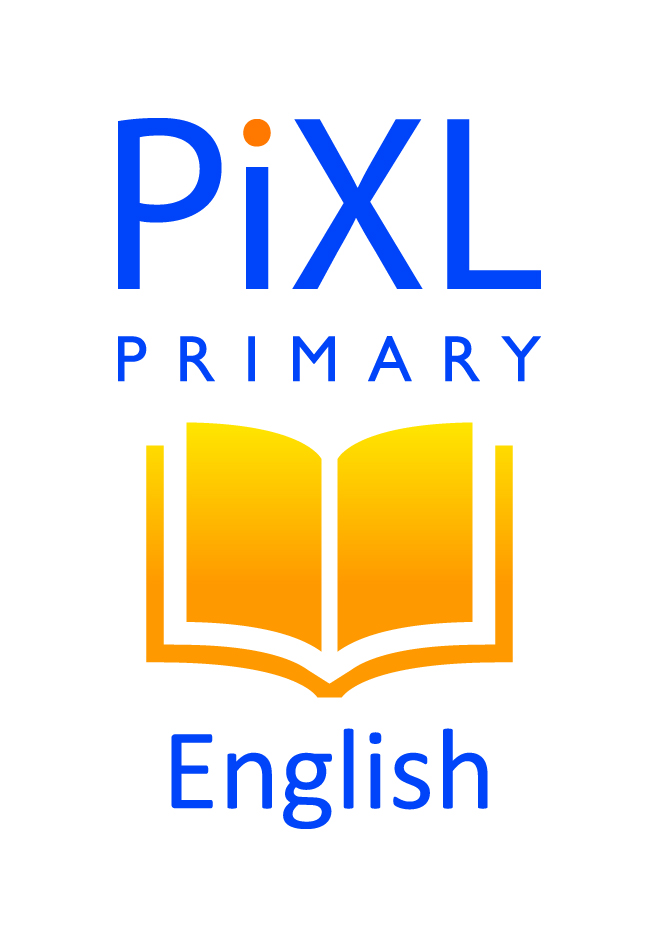 Practise
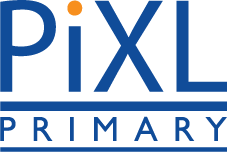 Which sentence is written in Standard English?
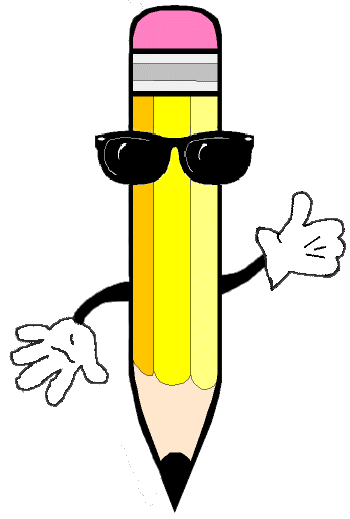 I were really excited about the party that we was holding.
I was really excited about the party that we was holding.
I was really excited about the party that we were holding.
 I were really excited about the party that we were holding.
Remember: in Standard English forms, the verb and subject must agree.
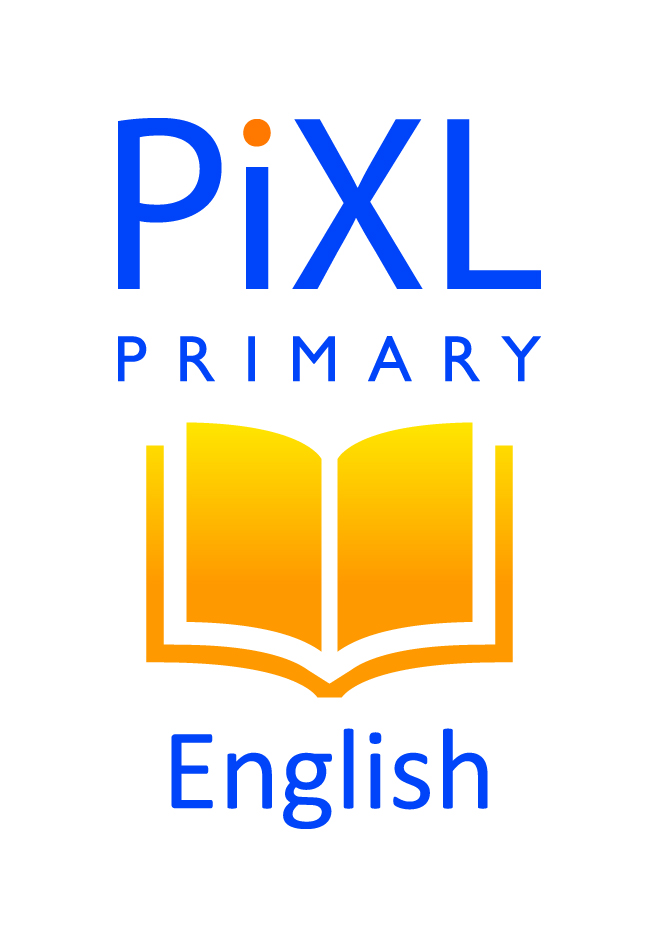 How did you do?
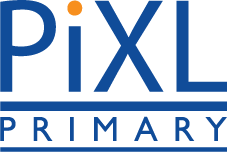 Which sentence is written in Standard English?
I were really excited about the party that we was holding.
I was really excited about the party that we was holding.
I was really excited about the party that we were holding.
 I were really excited about the party that we were holding.
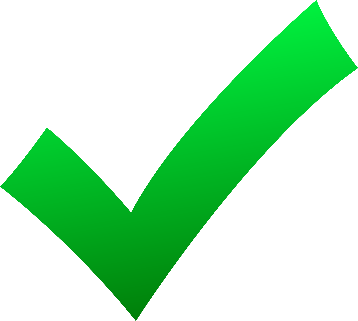 Remember: in Standard English forms, the verb and subject must agree.
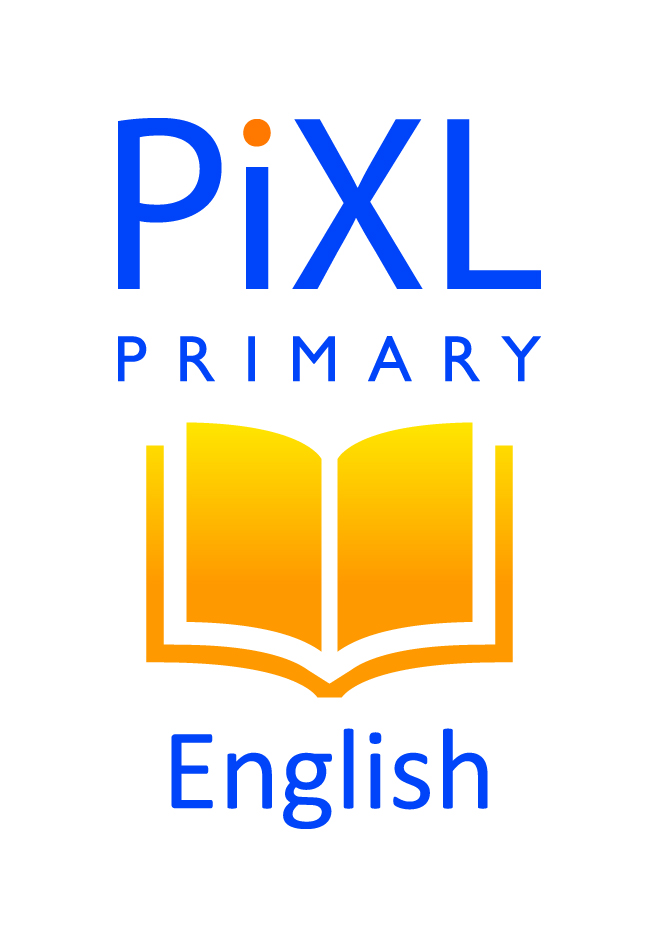 Practise
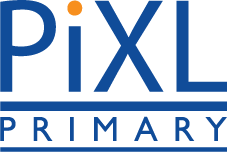 Rewrite the sentence below so that it is in Standard English.
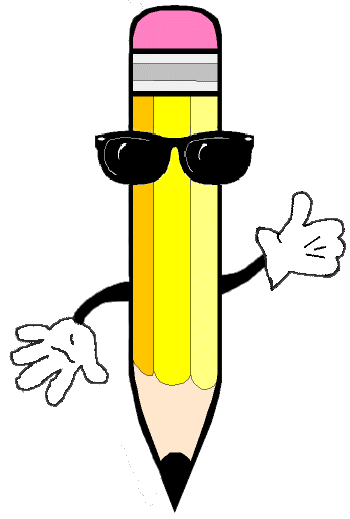 I done the cooking.
_________________________________________
_________________________________________
Remember: in Standard English forms, the verb and subject must agree.
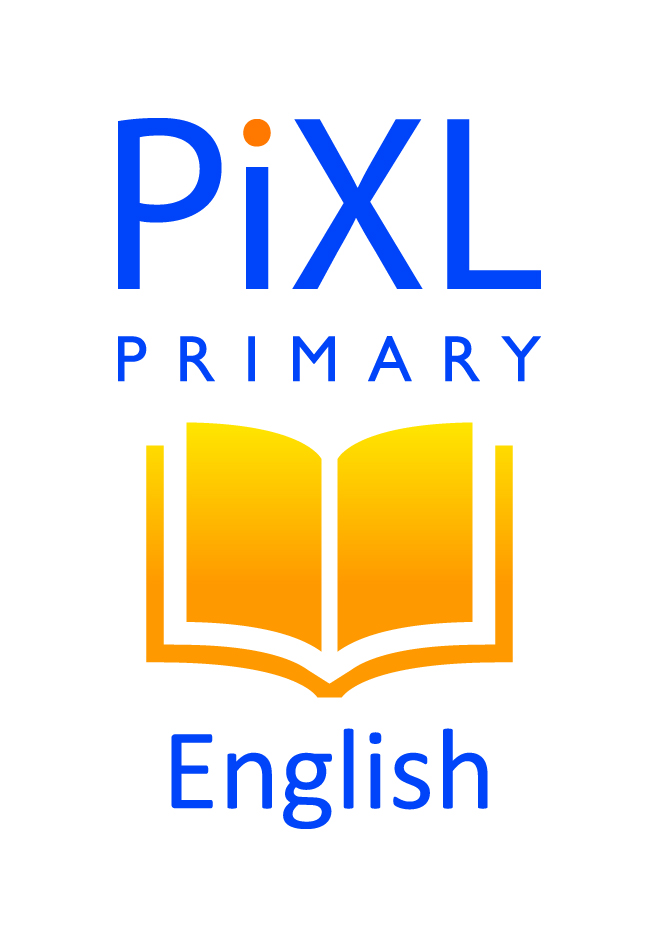 How did you do?
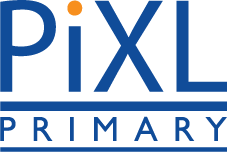 Rewrite the sentence below so that it is in Standard English.
I done the cooking.
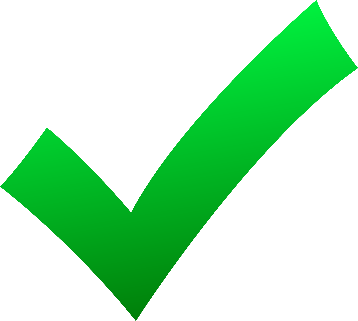 E.g. I did the cooking.
I have done the cooking.
Remember: in Standard English forms, the verb and subject must agree.
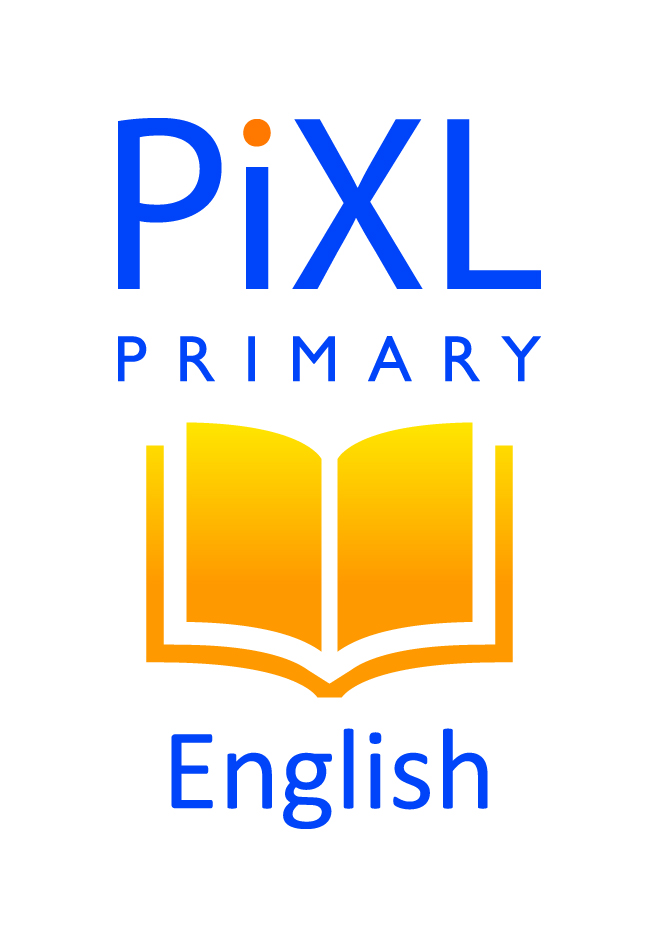 Reflection
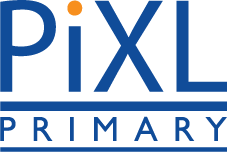 Remember to use these tips to help you use Standard English correctly for verb forms.
Standard English is the formal version of spoken English.
In Standard English forms, the verb and subject must agree.
After a singular noun/noun phrase, use the singular verb form. 
After a plural noun/noun phrase, use the plural verb form.